Concelho: V. N. Famalicão
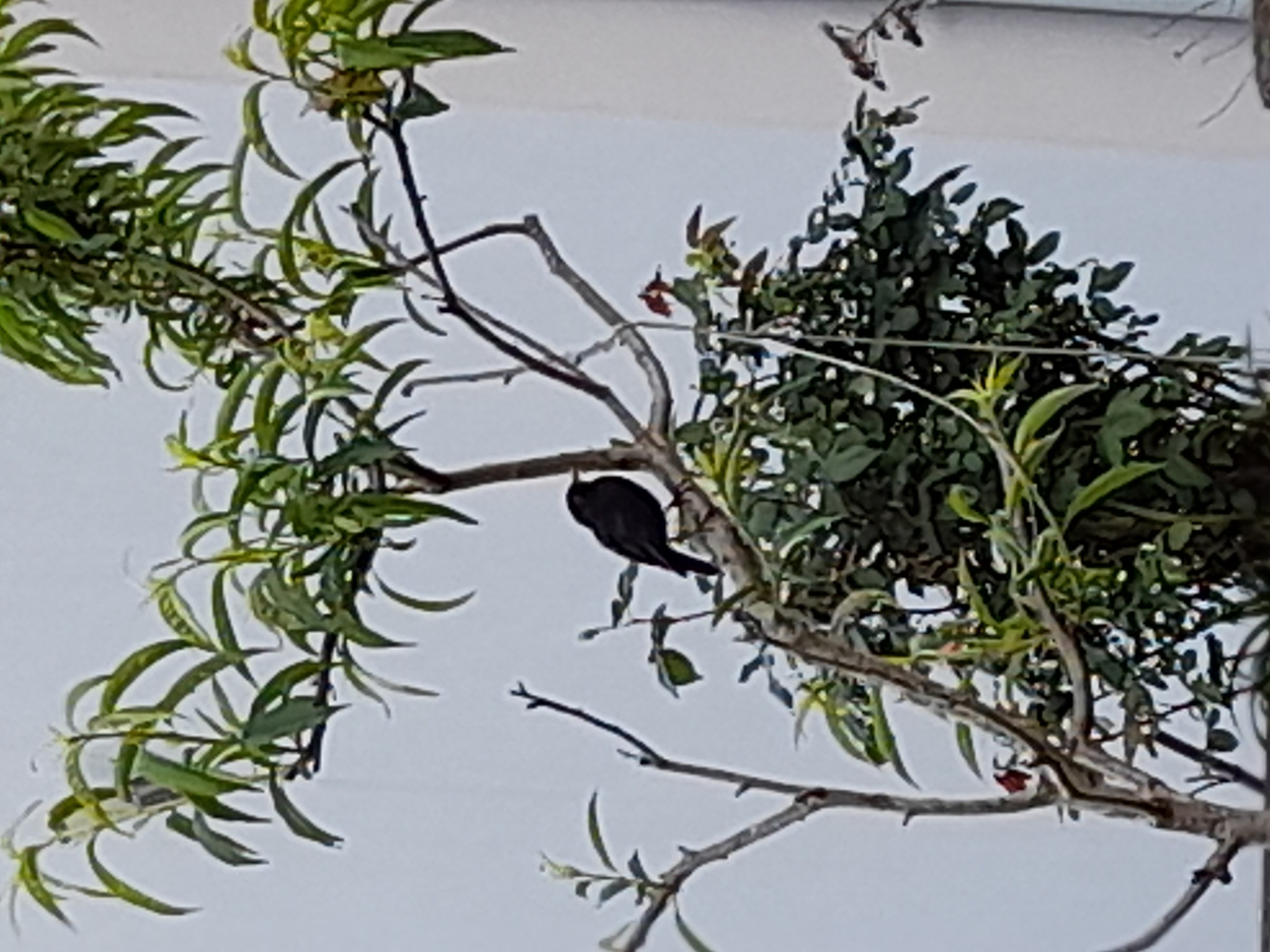 Escola Básica Integrada de Pedome
Nome científico: Turdus merula
Estatuto de conservação
Pouco preocupante
Alimentação: É comum e tem ampla distribuição em habitats florestais, parques, jardins e terrenos agrícolas com sebes, alimentando-se frequentemente em campos e relvados de insetos, minhocas.
Distribuição Geográfica: na Europa, norte de África, Médio Oriente, Ásia Meridional e Oriental.
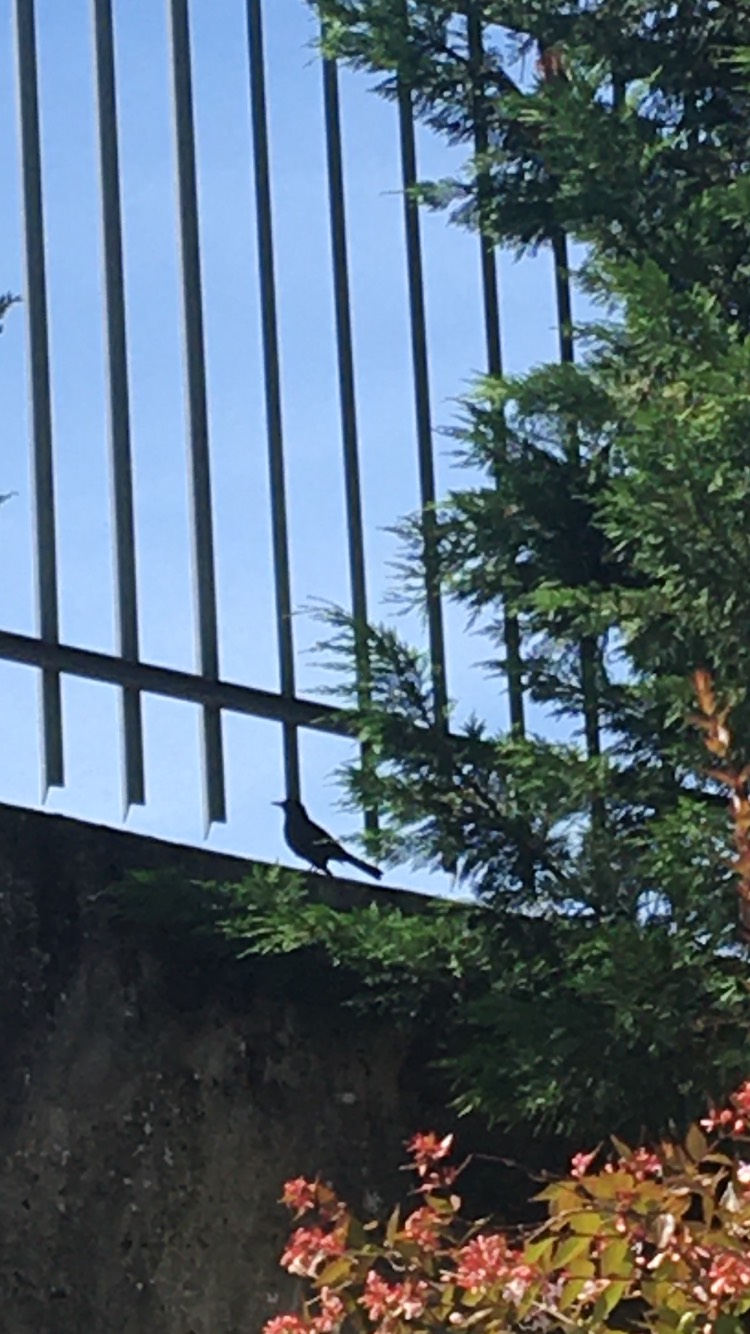 Ameaças/curiosidades: é uma das espécies de aves com maior distribuição no território nacional.